Government Competency or Government Honesty? A Global Assessment of the Determinants of Public Support for Democracy
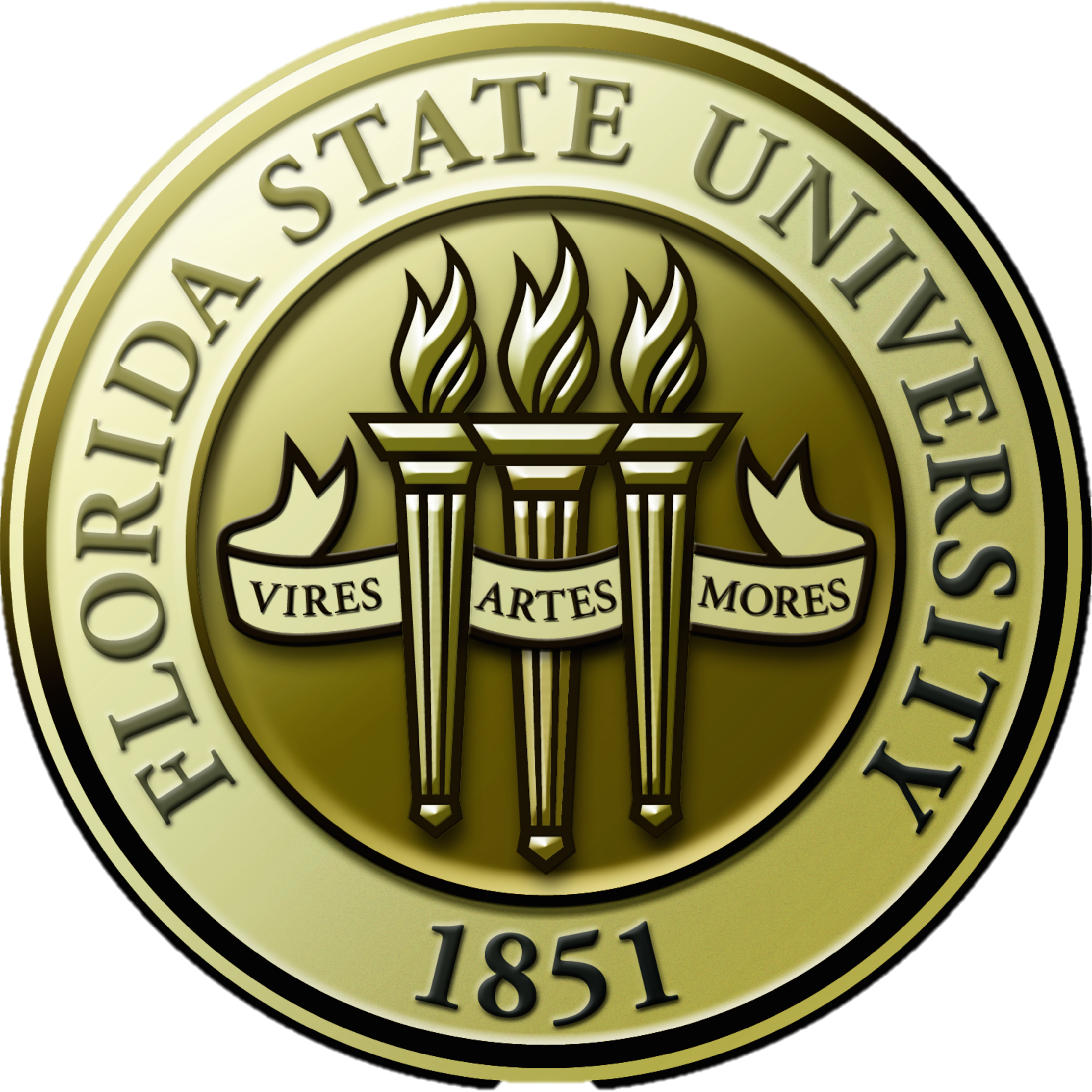 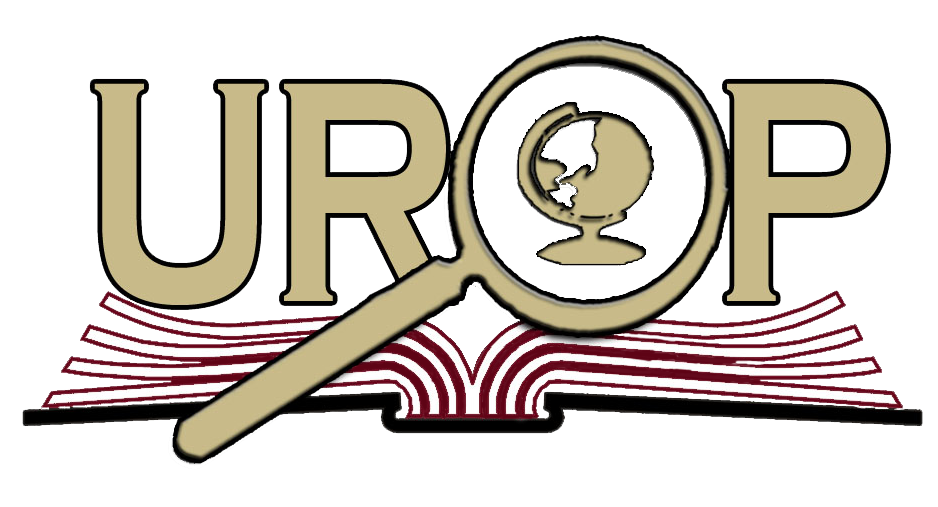 Alden Drackley, Jing He
College of Social Sciences & Public Policy, Askew School of Public Administration and Policy, Florida State University
Charts
Introduction
Democracy is something we take for granted in today’s world.; Centuries ago, democracy meant a whole different thing than what it did to many major superpowers of today. It seems almost like common knowledge that democracy is “good” and the “best” government function we have available to us and our modern societies across the globe. However, how well is the support for democracy holding up across the world, even in countries that are not considered superpowers in the international community? We want to seek out and find data on government performance in many areas such as unemployment rates, welfare expenditures, GDP and more as well as the government corruption scores of these countries. We wish to compare this data to individuals living within these nations on their opinion towards democracy itself as well as many other socioeconomic values such as population size, demographics, job positions they hold and so on. To make sure our democracies are working across the globe and holding public confidence in it, we must make sure the citizens in these democracies truly have the confidence and support of democracy.
Methods
* Utilized data from a previous large data sample that had already been gathered.
* Data primarily came from Middle Eastern and Northern African countries.
* Opinions towards organizations such as the police, government and political parties were polled.
* Objective information about the individuals being polled were gathered as well such as the individual's ages, country origins, economic status, career, etc.
* Only individuals ages 18 and above were polled
* Data came from ArabBarometer.
* Data was collected on a face-to-face scale, later expanded into Computer Assisted Personal Interviewing (CAPI).
* When COVID struck, ArabBarometer added on CATI, essentially surveys via phone on top of the CAPI surveys.
* Countries involved in this research are as follows:
	- Algeria, Bahrain, Egypt, Iraq, Jordan, Lebanon, Libya, Kuwait, 	  	Morocco, Palestine, Saudi Arabia, Sudan, Tunisia, Yemen.
Source: Arab Barometer, “Sudan Country Report”
Source: Arab Barometer, “Iraq Country Report”
References
Results
Arab Barometer (2006-2019). “Survey Data 2006-2019” https://www.arabbarometer.org/survey-data/. 

Arab Barometer (2019). “Iraq Country Report”
https://www.arabbarometer.org/wp-content/uploads/ABV_Iraq_Report_Public-Opinion_2019.pdf

Arab Barometer (2019). “Sudan Country Report”
https://www.arabbarometer.org/wp-content/uploads/ABV_Sudan_Report_Public-Opinion_2019-2.pdf

Arab Barometer (2019). “Algeria Country Report”
https://www.arabbarometer.org/wp-content/uploads/ABV_Algeria_Report_Public-Opinion_Arab-Barometer_2019.pdf

Arab Barometer (2019). “Palestine Country Report”
https://www.arabbarometer.org/wp-content/uploads/palestine-report-public-opinion-2019.pdf

Arab Barometer (2018). “Democracy in the Middle East and North Africa: Five Years after the Arab Uprisings”
https://www.arabbarometer.org/wp-content/uploads/Democracy_Public-Opinion_Middle-east_North-Africa_2018.pdf

Claassen, C. (2020), Does Public Support Help Democracy Survive?. American Journal of Political Science, 64: 118-134. https://doi.org/10.1111/ajps.12452
* Results showed an interest in politics being generally high in the older ages and decreasing as the ages in the individuals polled go down.
* For example, Iraq had an interest in politics go from an average of 52% to 26% from the years of 2011 to 2018.
* Data also shows trust in political institutions have decreased throughout recent years.
* Sudan for example had a trust of political institutions at an average of 57%  in 2011 and dropped to 33% as of 2019.
* Although, Sudan and Iraq are semi-close, they have a noticeable difference regarding preference of government type.
* Iraq has a 55% average support for democracy being the preferable government structure with only 20% on average stating a non-democratic government would be preferable.
* Meanwhile, Sudan has roughly only 42% on average stating democracy is the preferable government structure with 39% on average claiming democracy is unstable.
* There seems to be a trend that democracy is more preferable in centralized Middle Eastern countries in comparison to nations located on the continent of Africa. 
* Palestine backs this up with 54% on average saying democracy is better than other government types and only 27% saying democracy is unstable.
* Algeria is the example for Northern Africa with the lowest support for democracy throughout all polled countries in these regions, with only 41% stating that democracy is always preferable and 30% polled stating that a non-democratic government would be preferred.
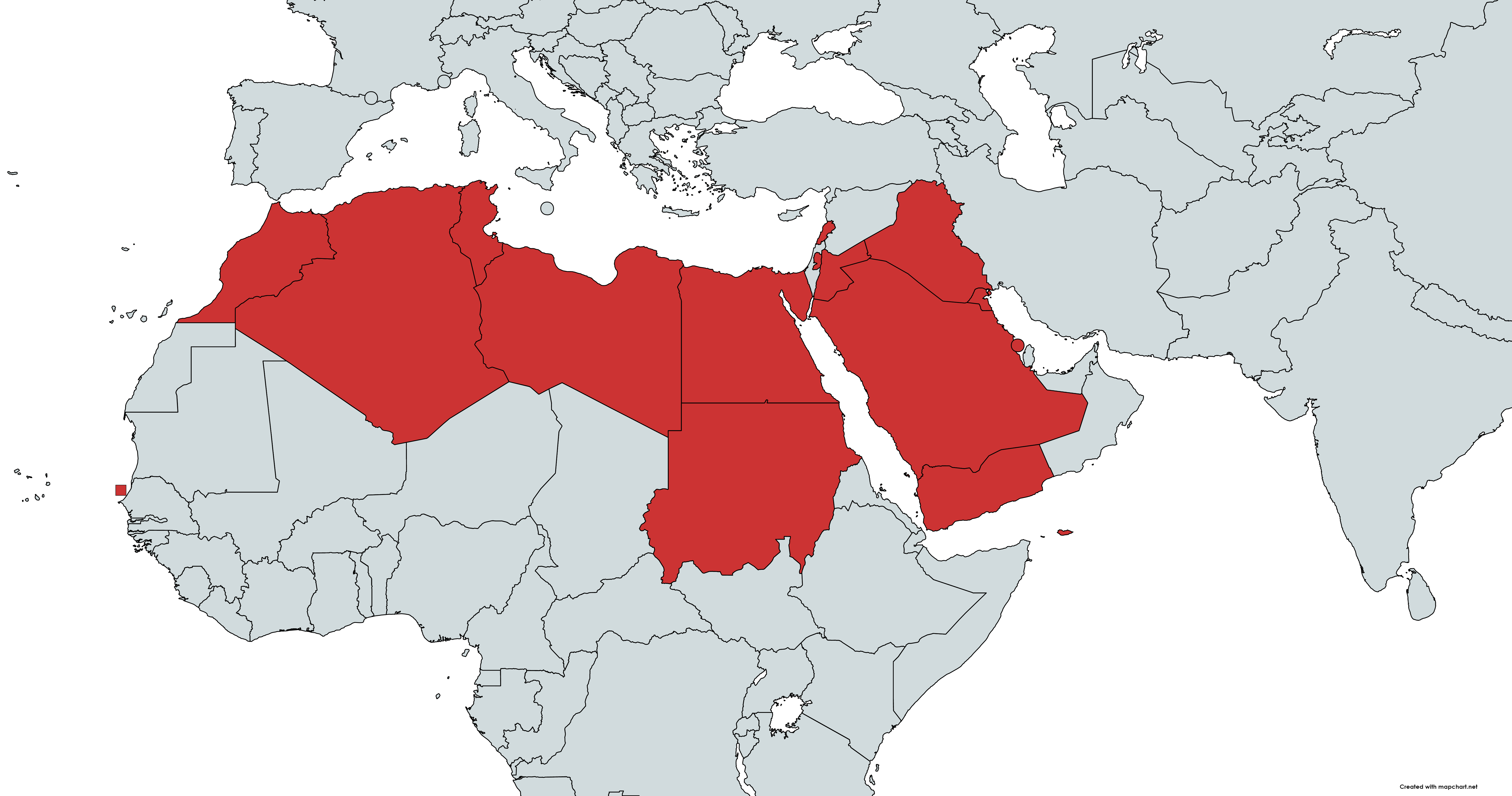